Preventative Healthcare
September 2015
1
Located on Resident Tab
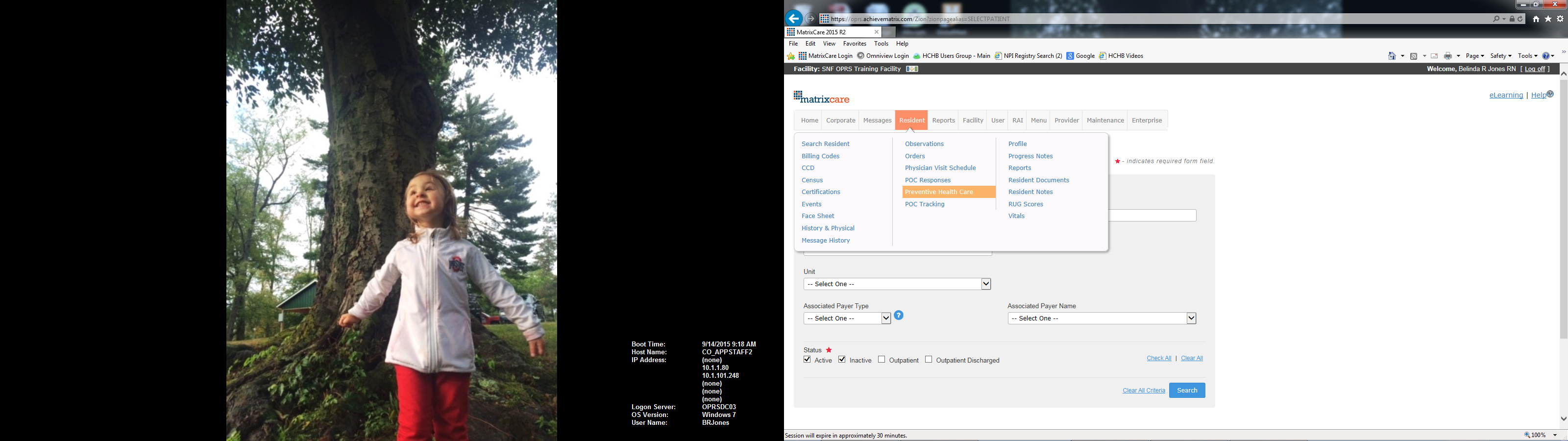 2
Click on Add
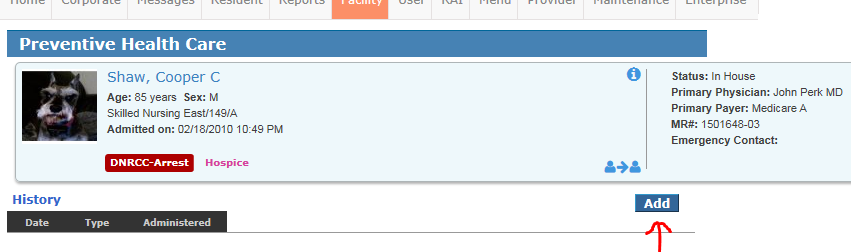 3
The options to add will appear in the list
Click on desired item
Enter details about the vaccine or test
Date defaults to current date
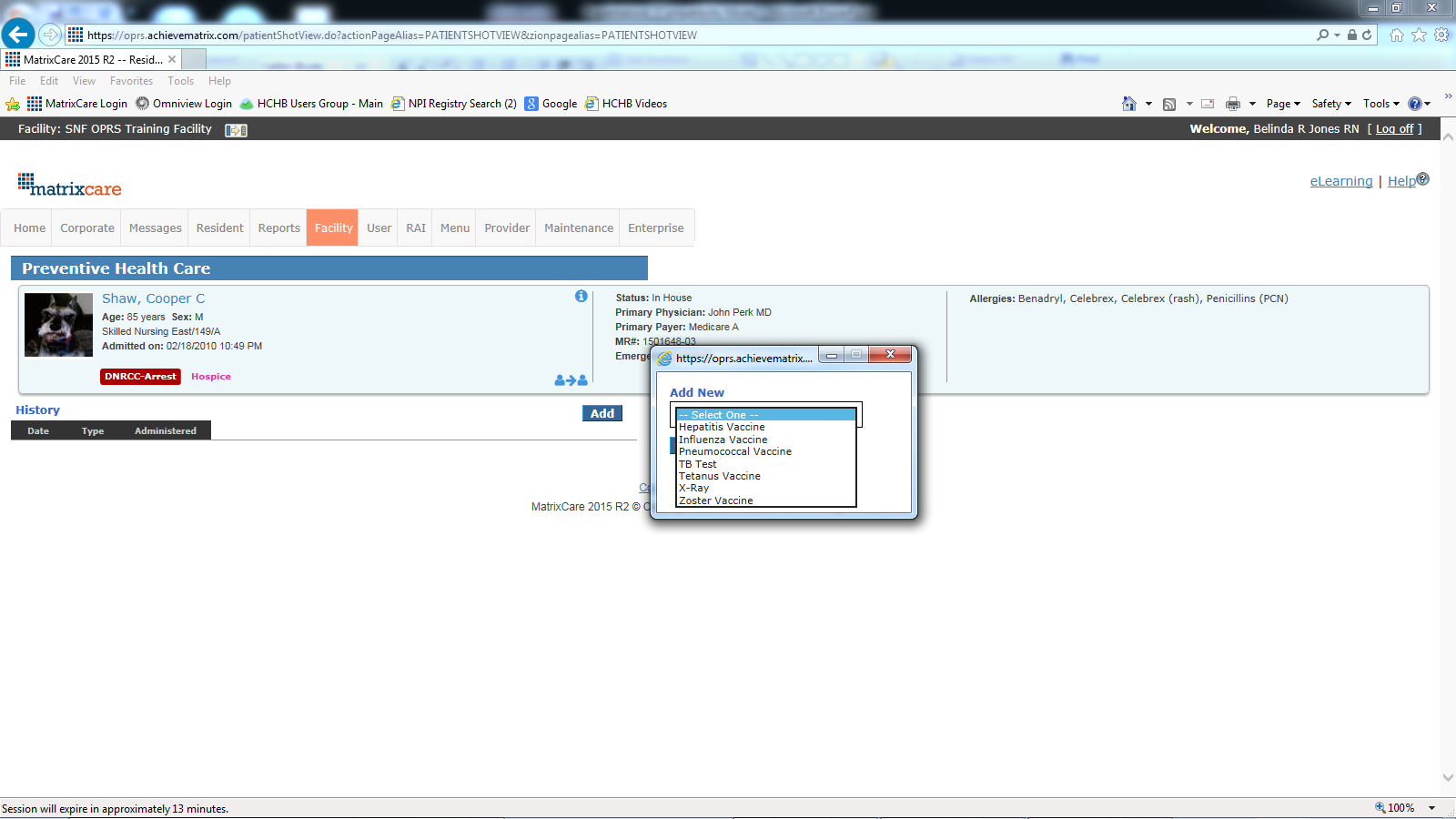 4
Hepatitis Vaccine
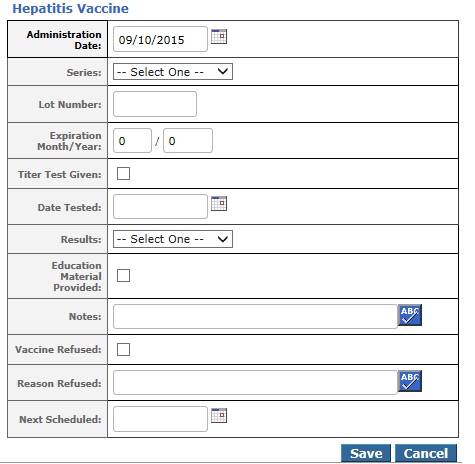 5
Influenza Vaccine
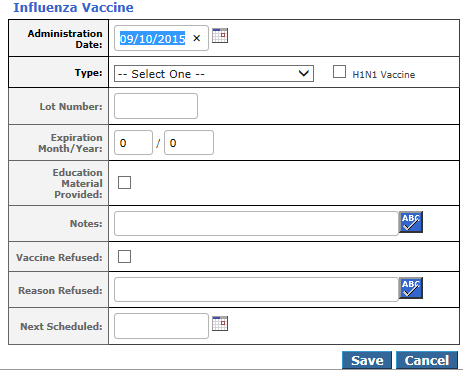 6
Pneumococcal Vaccine
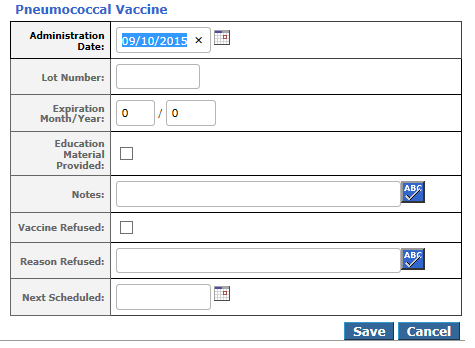 7
TB Test
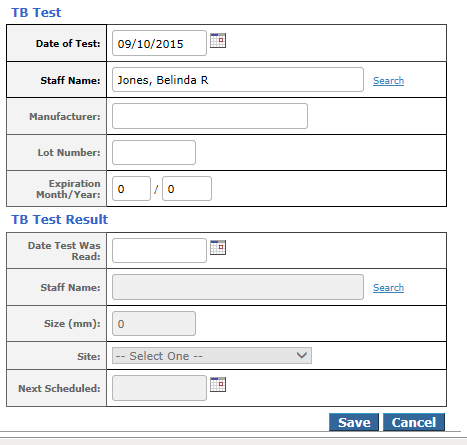 8
Tetanus Vaccine
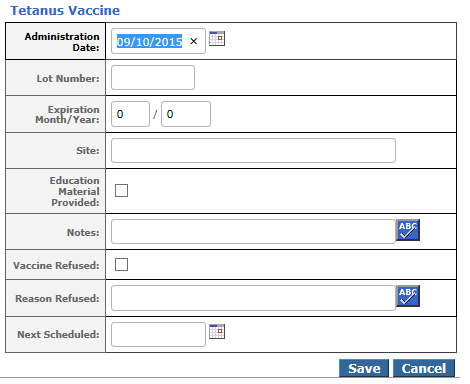 9
X-ray
When they cannot have the TB test
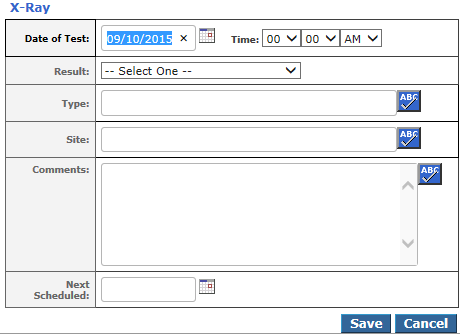 10
Zoster Vaccine
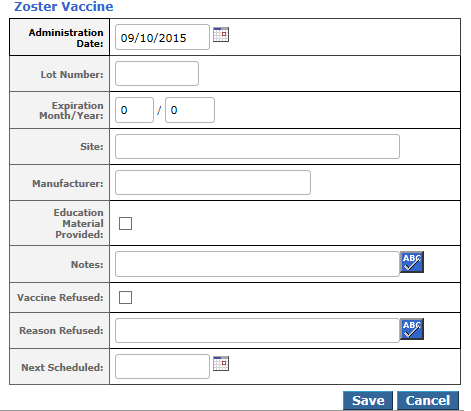 11
After adding stays on page
Go forward wherever you want to next
When you return to the page it will display the most recently added item in the History
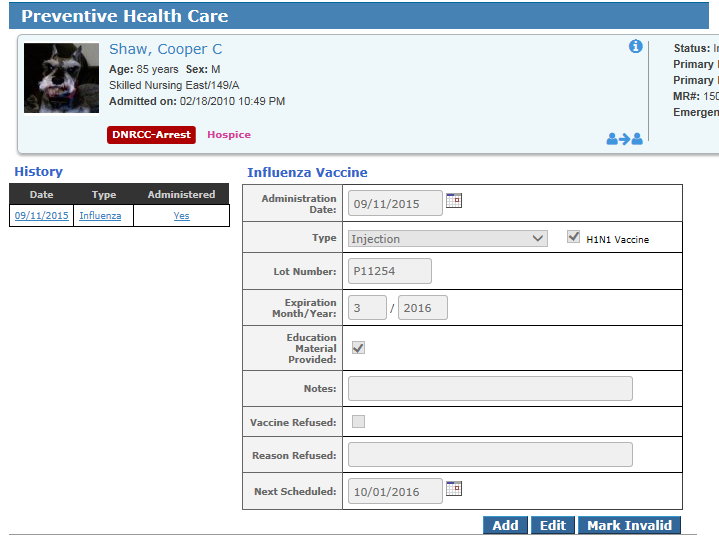 12
Able to Edit
Select item from History list
The fields will become editable
Make edits then Save
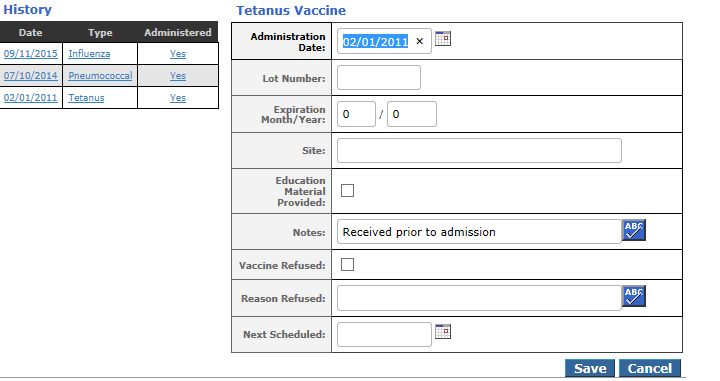 13
Able to Mark Invalid
Select item from History list
Option to select incorrect test type
Indicate reason and select your name in Requested By field then Save
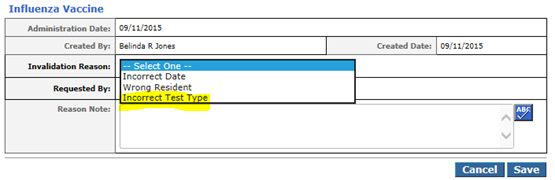 14
The Invalidated item will appear grayed out
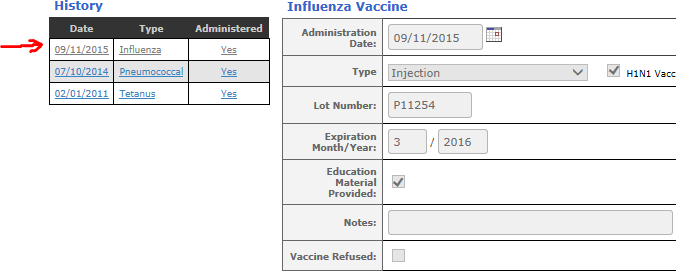 15
Preventative Healthcare Report
On Facility Tab in Resident Info section
 Able to set the following parameters:
Date range, Residents, Units, Care items, Format, Refused Only, Outpatients, Discharged, Scheduled Only, Sort and Output (can run to Excel)
16
Report with Detail
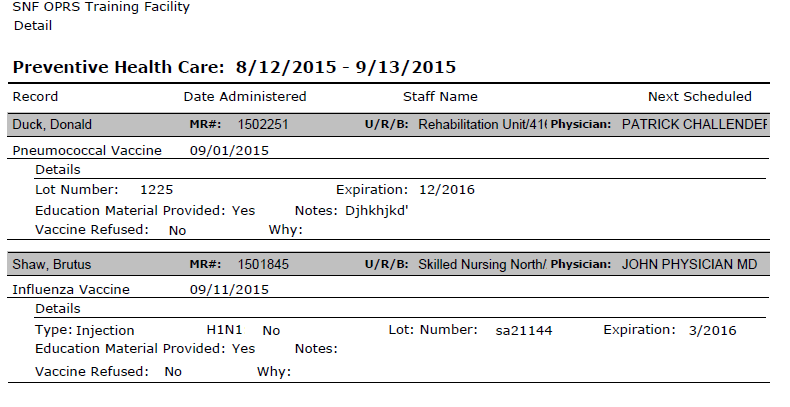 17
Summary Only Report
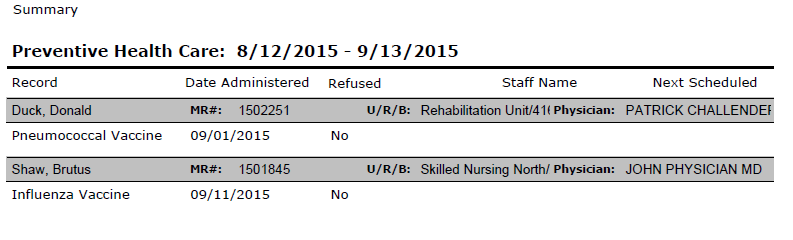 18
Report for Next Scheduled
Must have entered Next Scheduled date 
Remember to change the date range of the report
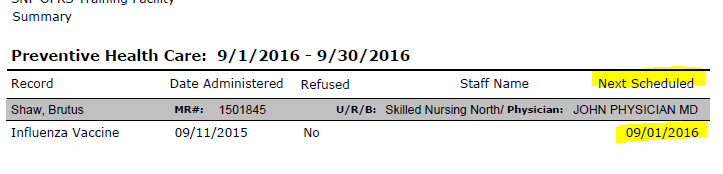 19
QUESTIONS????
20